Orages et éclairs
Comment ça marche?

(Stéphane Pédeboy)
Formation des orages
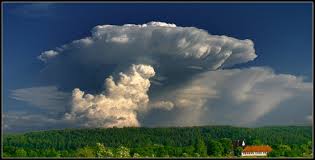 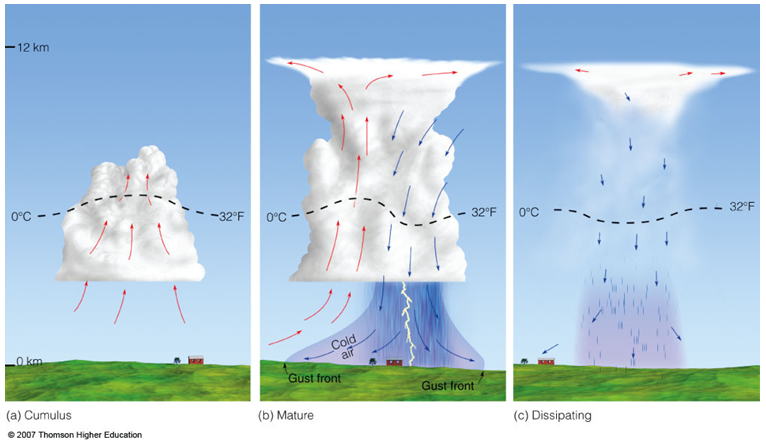 Le cumulonimbus
Les conditions nécessaires :
Masses d’air de températures différentes
Humidité
Chaleur

Les principes mis en œuvre:
la convection de l’air chaud et humide
La condensation de la vapeur d’eau
L’orage isolé
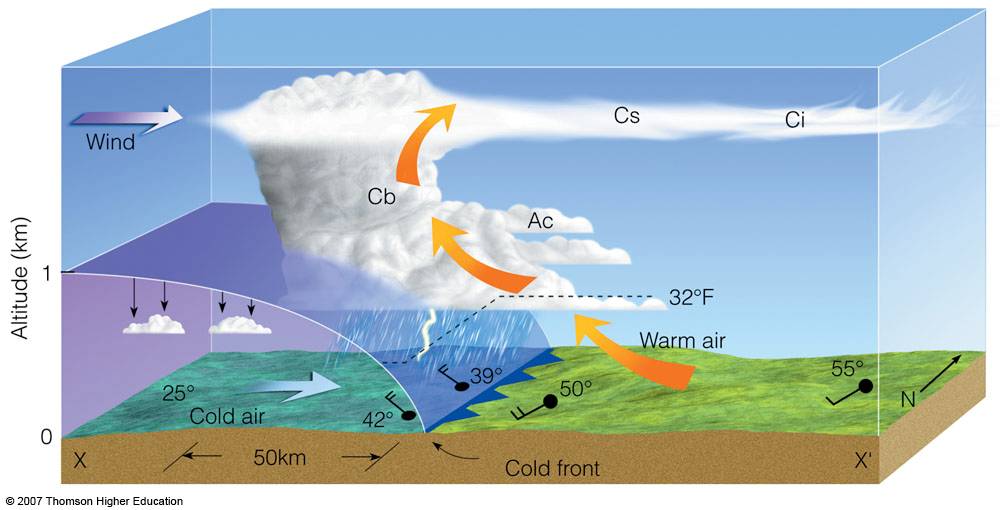 Les orages de front
Formation des éclairs
Définition d’un éclair (d’après AMS): 
« une série de processus électriques qui se déroule en un laps de temps de l’ordre de la seconde qui transférèrent 
des charges électriques dans un canal ionisé entre deux zones de charges opposées:
à l’intérieur d’un nuage (intra-nuage)
entre deux nuages (inter-nuage)
entre le nuage et l’air environnant (« éclair avorté »)
entre le nuage et le sol (nuage-sol).
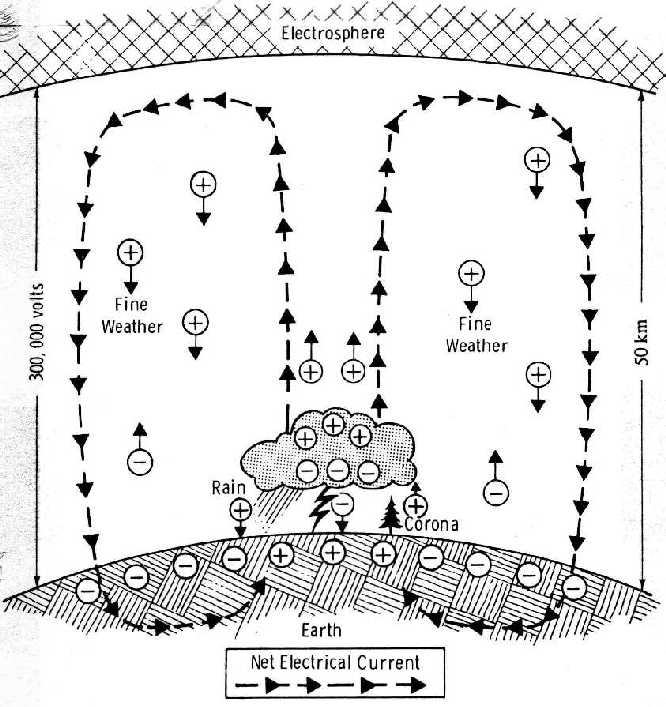 Les différents types d’éclairs
Le circuit électrique global
Formation des éclairs
Des décharges électriques dans la haute atmosphère aussi !
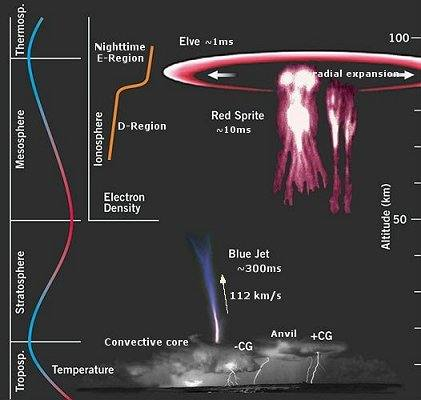 Généralités sur les systèmes de détection
Un réseau de détection de la foudre a pour but de localiser l’activité électrique générée dans le nuage grâce aux nombreux rayonnements émis par les éclairs.

La détection et l’analyse des rayonnements électromagnétiques est le principe de fonctionnement de ces systèmes (principe de la télédétection radiogoniométrique).

Un réseau est toujours constitué de :
Plusieurs capteurs chargés de détecter et mesurer les signaux
Un calculateur qui localise les sources d’émissions
Un réseau de communication entre capteurs et calculateur

Le choix de la technologie d’un réseau de détection va fixer:
La couverture de l’observation
Les données d’observation.
La propagation des signaux
Optical 
Sensor
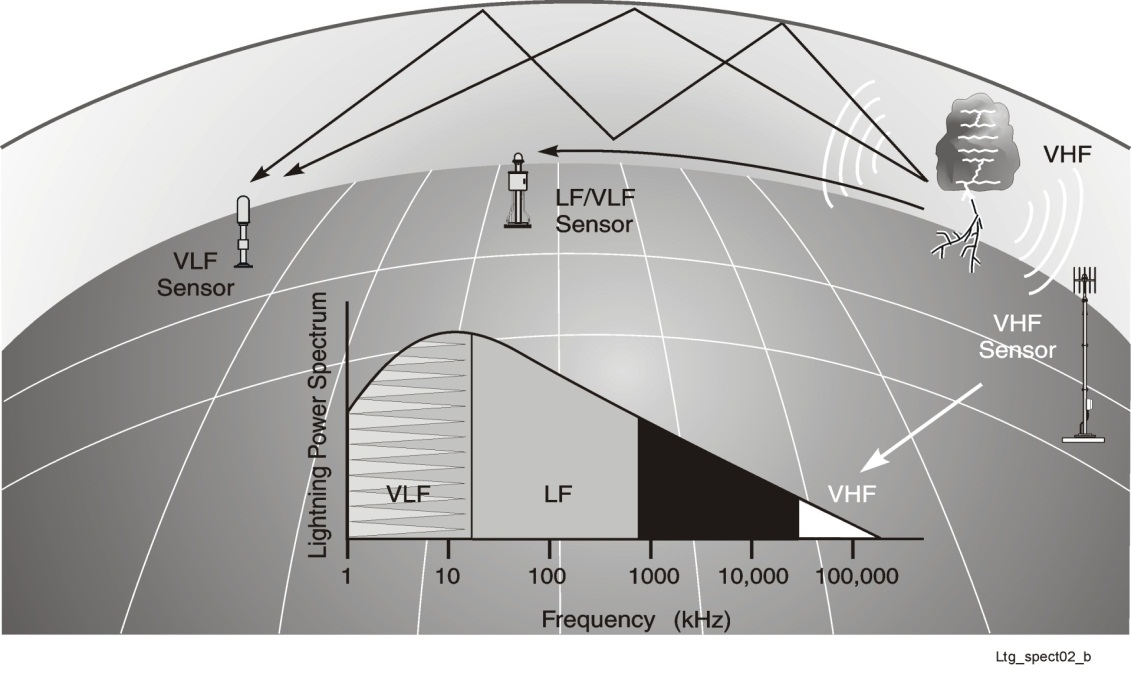 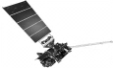 Optical
Les données en fonction de la technologie
La couverture en fonction de la technologie
Terminologie de la detection foudre
Total lightning = CG flashes + IC flashes

Total lightning detection is the detection and geolocation of a large fraction of IC and CG flashes.

A CG/IC flash is said to be “detected” if one or more of the strokes/pulses in the flash are detected and reported by the network. 

CG/IC flash detection efficiency is defined as the percentage of the total number of CG/IC flashes (occurring in a certain period of time over a certain geographical area) that were detected by a network. 

Total Lightning Mapping is the detection and geolocation of enough emissions to map the full spatial extent of a flash.
Les principes de localisationLa difference de temps d’arrivée
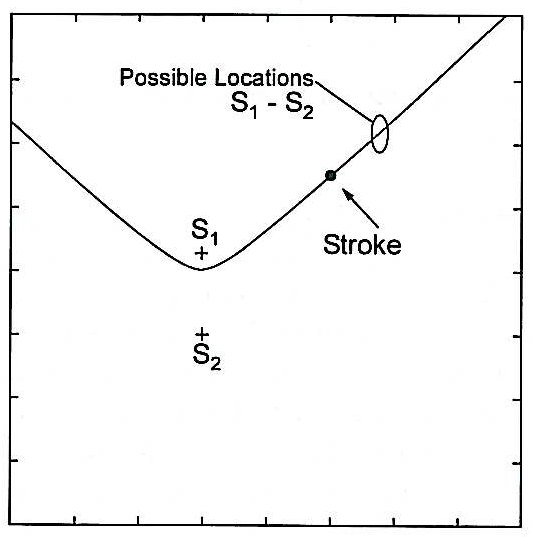 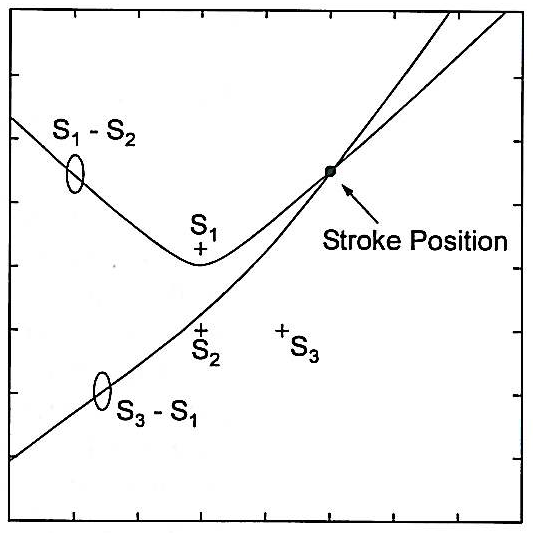 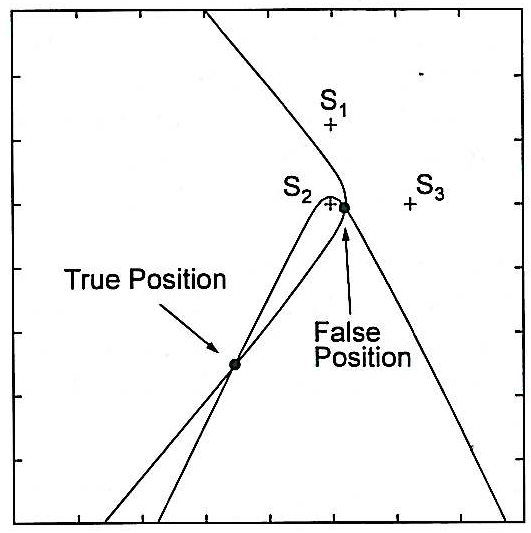 1- Les capteurs mesurent le temps d’arrivée du signal
2- On calcule la différence du temps d’arrivée par couple de capteurs.
3 - Les hyperboles déterminent le lieu de toutes les solutions, et le point d’intersection indique la source du signal.
Remarque: certaines configurations nécessitent un 4ème capteur
Les principes de localisationLa triangulation
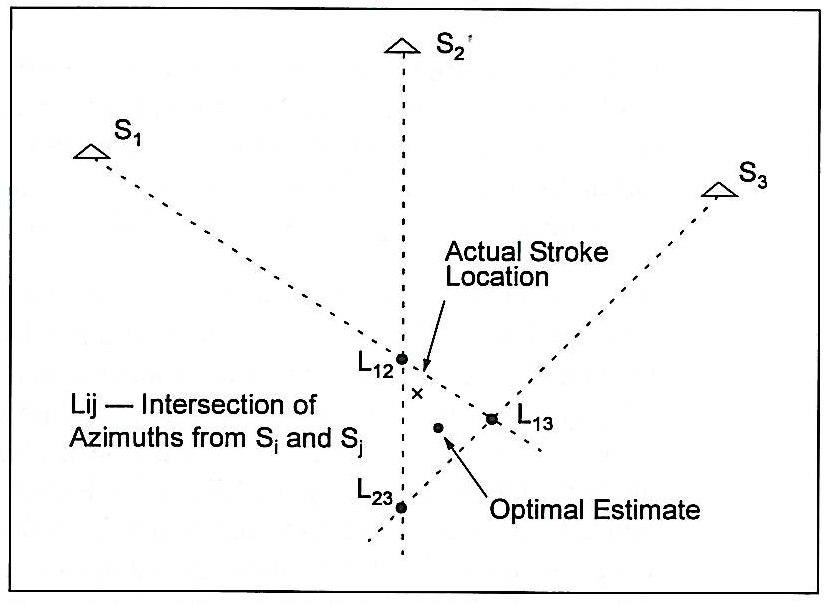 1- Les capteurs mesurent la direction de propagation du signal
2 - Le point d’intersection des droites indique la source du signal.
3 –La position peut être optimisée par une méthode de type « moindres carrés »
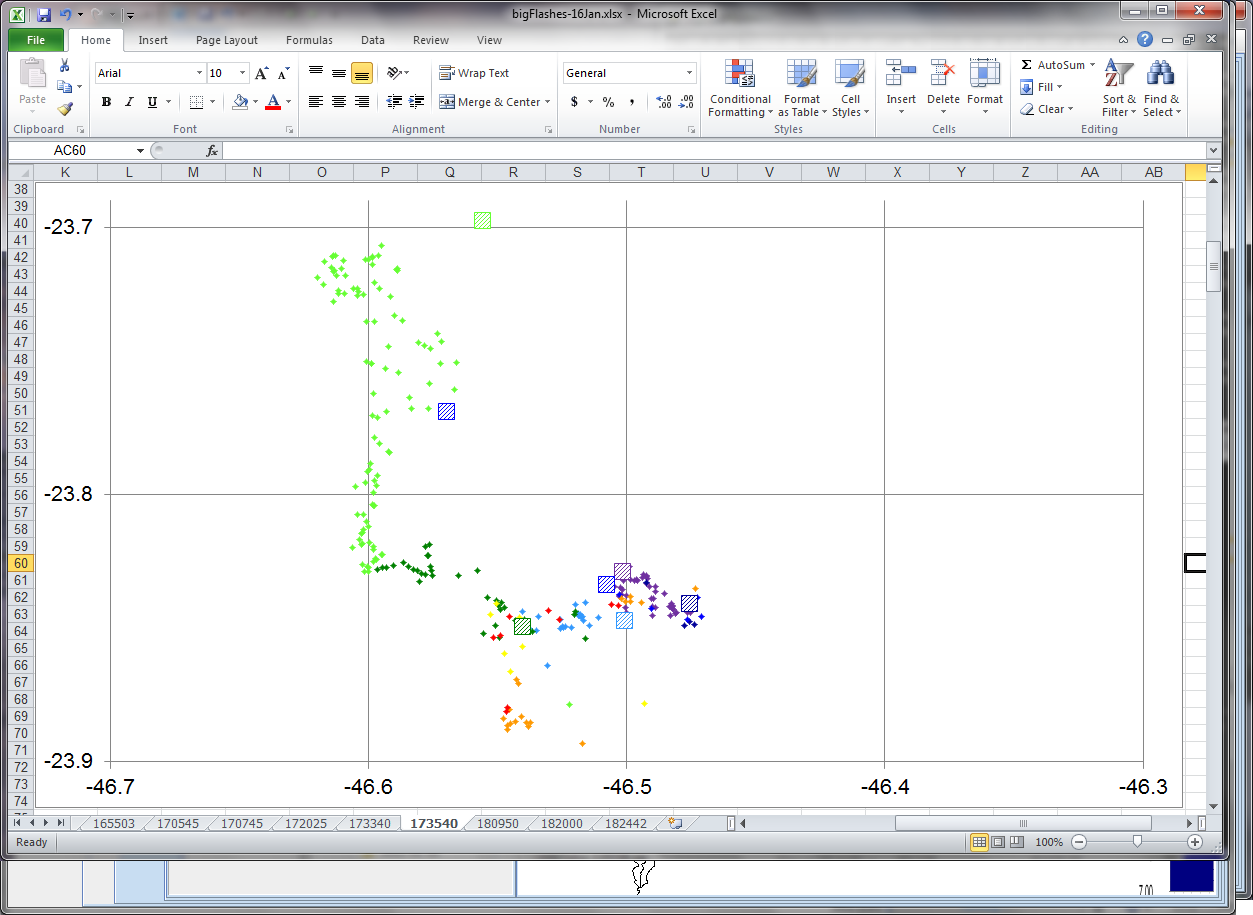 Exemple de données
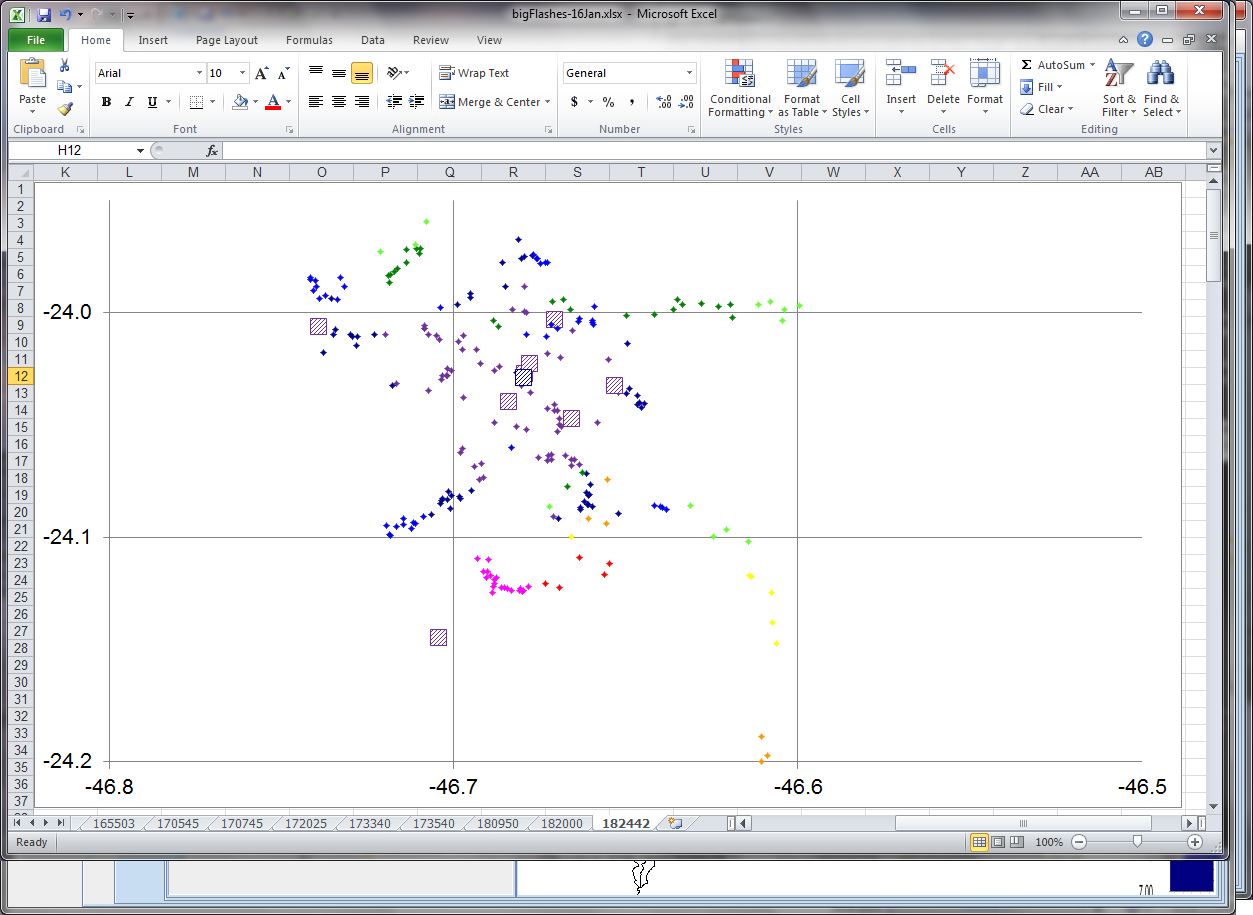 Time window = 370 ms
Time window = 620 ms
Lat, lon plots of two flashes 
(VHF = small dots, LF IC = squares, color = time, with purple at start, red/pink at end)
Les performances
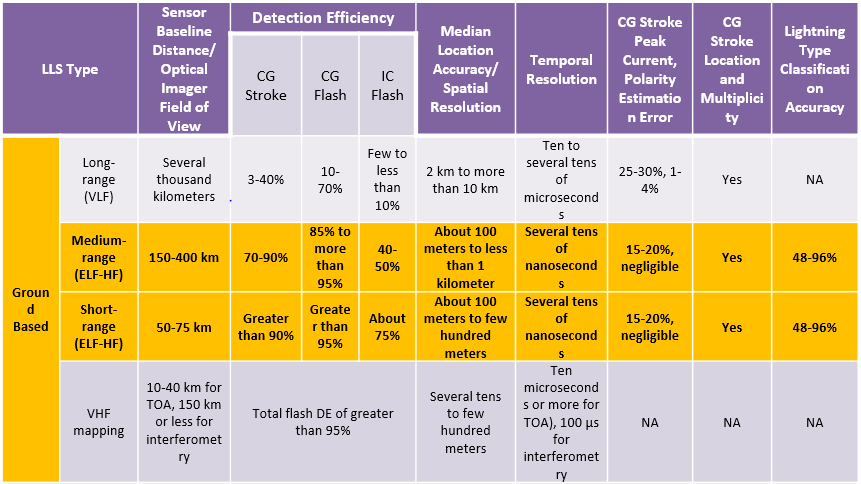 La validation des performances
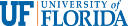 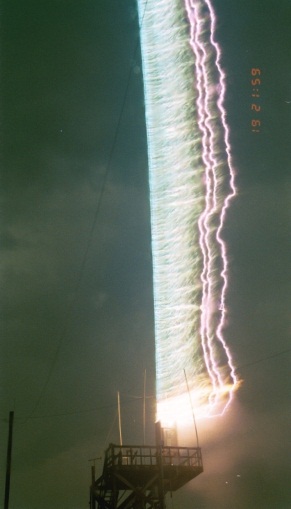 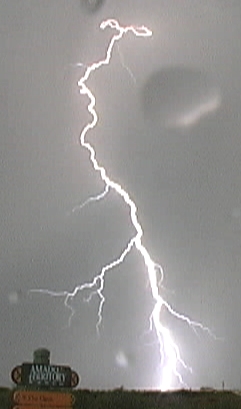 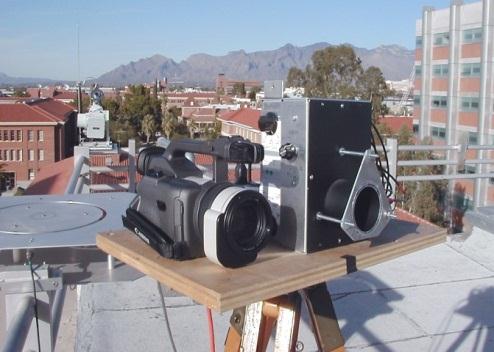 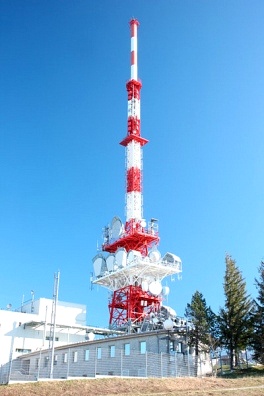 Il existe plusieurs moyens de valider les mesures d’un système de détection:
Par la foudre déclenchée
Les tours instrumentées
La vidéo rapide couplée à un mesureur de champ
Le Lightning Mapping Array
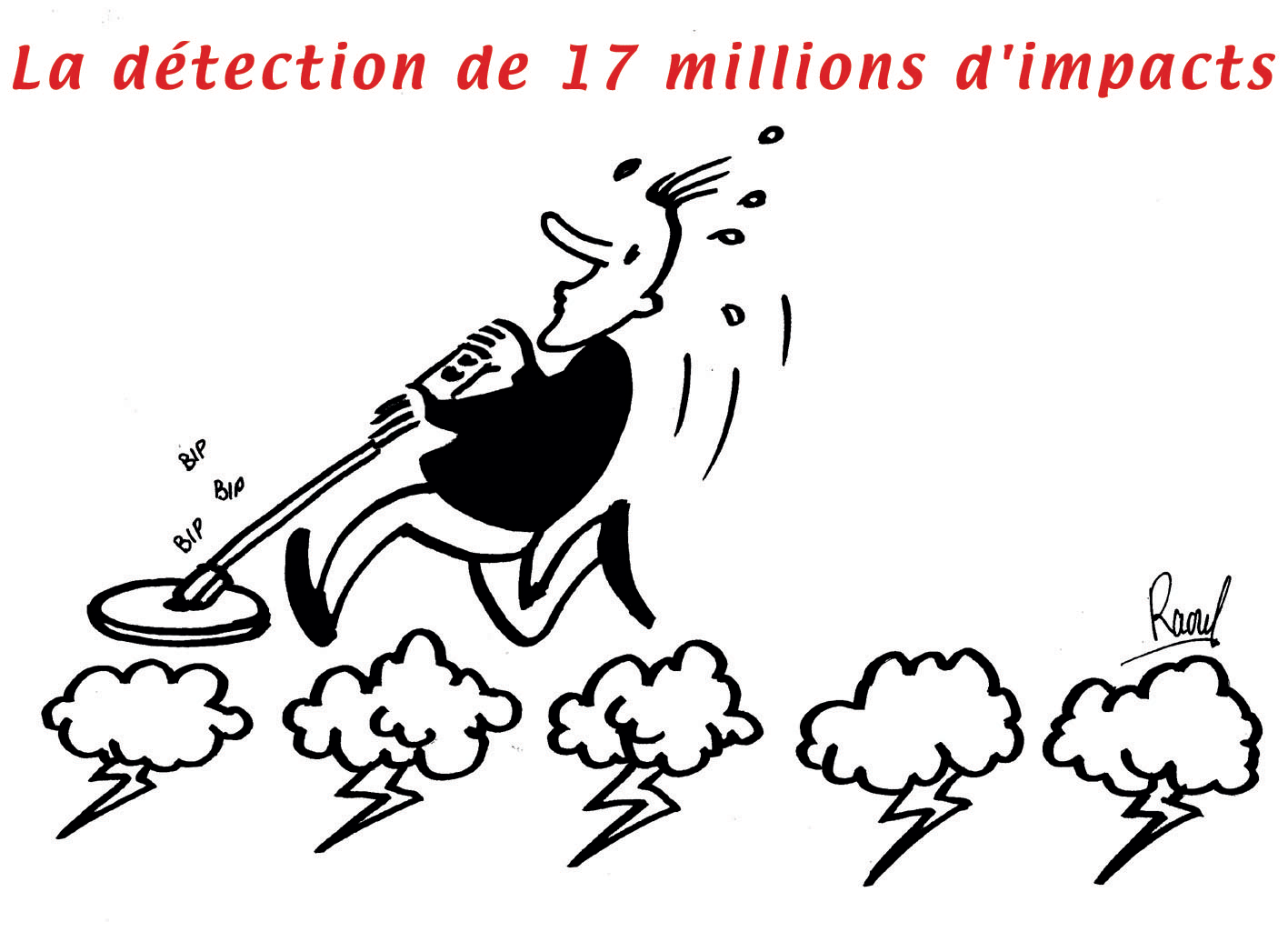 Thank you for your attention